第7章 时间序列数据分析
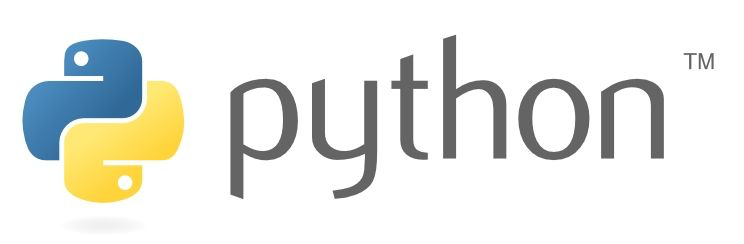 · 创建时间序列
· 时间周期及计算
· 固定频率的时间序列
· 重采样
· 滑动窗口
· 时序模型—ARIMA
 学习目标
了解 什么是时间序列，ARIMA
掌握 时间序列的基本操作
了解
掌握
1
2
3
4
掌握
熟悉
掌握 时期，重采样
熟悉 滑动窗口的使用
目录页
01    时间序列的基本操作
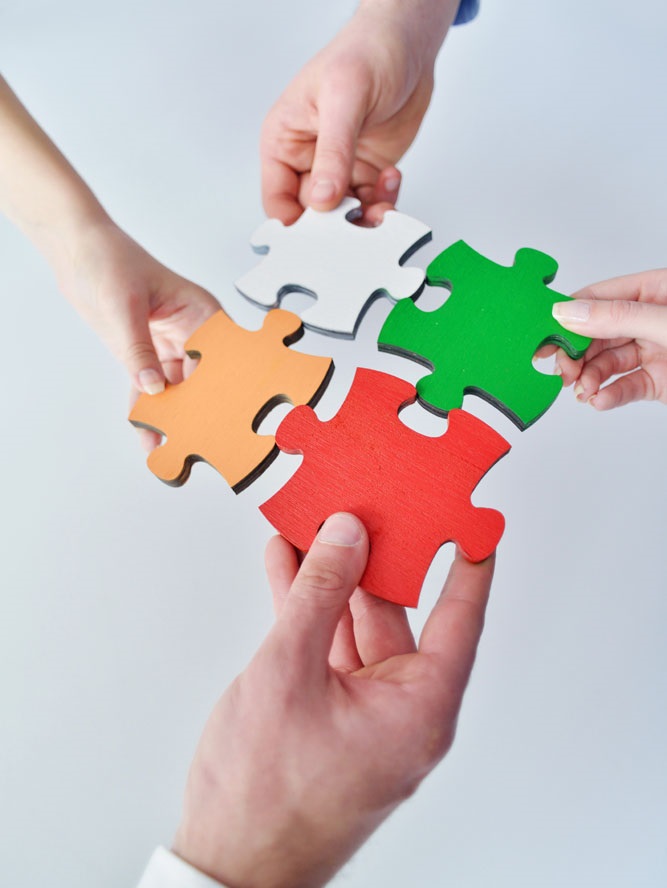 02    固定频率的时间序列
03    时间周期及计算
04    重采样
05    数据统计—滑动窗口
06    时序模型—ARIMA
过渡页
01    时间序列的基本操作
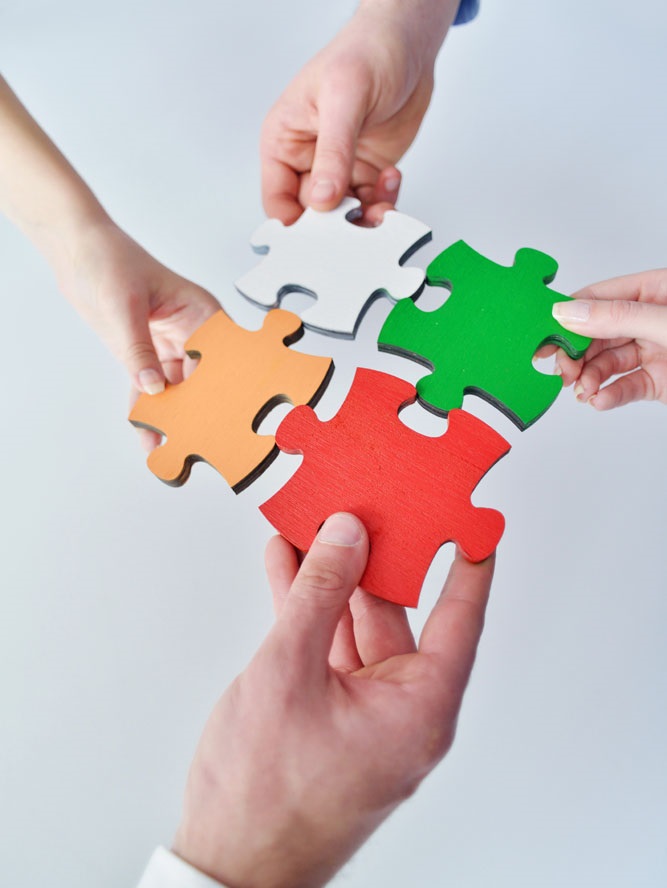 02    固定频率的时间序列
03    时间周期及计算
04    重采样
05    数据统计—滑动窗口
06    时序模型—ARIMA
前导
思考：
什么是时间序列？
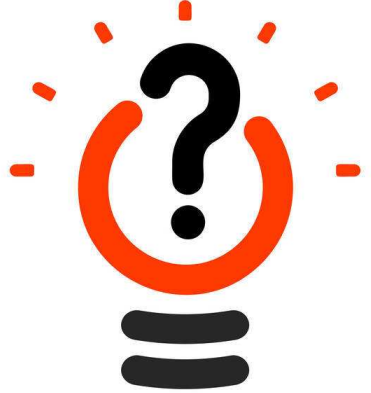 前导
时间序列是指多个时间点上形成的数值序列，它既可以是定期出现的，也可以是不定期出现的。
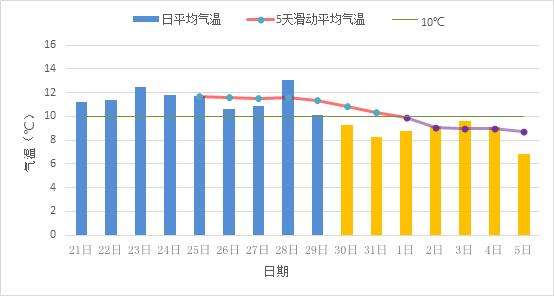 前导
时间序列的数据主要有以下几种：
表示特定的时刻，比如现在。
比如2018年或者2018年10月。
由起始时间戳和结束时间戳表示。
时间戳
时期
时间间隔
创建时间序列
Pandas中，时间戳使用Timestamp（Series派生的子类）对象表示。
该对象与datetime具有高度的兼容性，可以直接通过to_datetime()函数将datetime转换为TimeStamp对象。
pd.to_datetime('20180828')
创建时间序列
如果传入的是多个datetime组成的列表，则Pandas会将其强制转换为DatetimeIndex类对象。
date_index = pd.to_datetime(['20180820','20180828',
                                                 '20180908'])
DatetimeIndex(['2018-08-20', '2018-08-28', '2018-09-08'],
dtype='datetime64[ns]', freq=None)
创建时间序列
在Pandas中，最基本的时间序列类型就是以时间戳为索引的Series对象。
date_ser = pd.Series([11, 22, 33], index=date_index)
2018-08-20    11
2018-08-28    22
2018-09-08    33
创建时间序列
还可以将包含多个datetime对象的列表传给index参数，同样能创建具有时间戳索引的Series对象。
date_list = [datetime(2018, 1, 1), datetime(2018, 1, 15]
time_se = pd.Series(np.arange(6), index=date_list)
创建时间序列
如果希望DataFrame对象具有时间戳索引，也可以采用上述方式进行创建。
data_demo = [[11, 22, 33], [44, 55, 66]]
date_list = [datetime(2018, 1, 23), datetime(2018, 2, 15)]
time_df = pd.DataFrame(data_demo, index=date_list)
通过时间戳索引选取子集
最简单的选取子集的方式，是直接使用位置索引来获取具体的数据。
# 根据位置索引获取数据
time_se[3]
通过时间戳索引选取子集
还可以使用datetime构建的日期获取其对应的数据。
date_time = datetime(2015, 6, 1)
date_se[date_time]
通过时间戳索引选取子集
还可以在操作索引时，直接使用一个日期字符串（符合可以被解析的格式）进行获取。
date_se['20150530']
date_se['2018/01/23']
通过时间戳索引选取子集
如果希望获取某年或某个月的数据，则可以直接用指定的年份或者月份操作索引。
date_se['2015']
通过时间戳索引选取子集
除了使用索引的方式以外，还可以通过truncate()方法截取 Series或DataFrame对象。
truncate(before = None,after = None,
axis = None,copy = True)
before -- 表示截断此索引值之前的所有行。
 after -- 表示截断此索引值之后的所有行。
  axis -- 表示截断的轴，默认为行索引方向。
过渡页
01    时间序列的基本操作
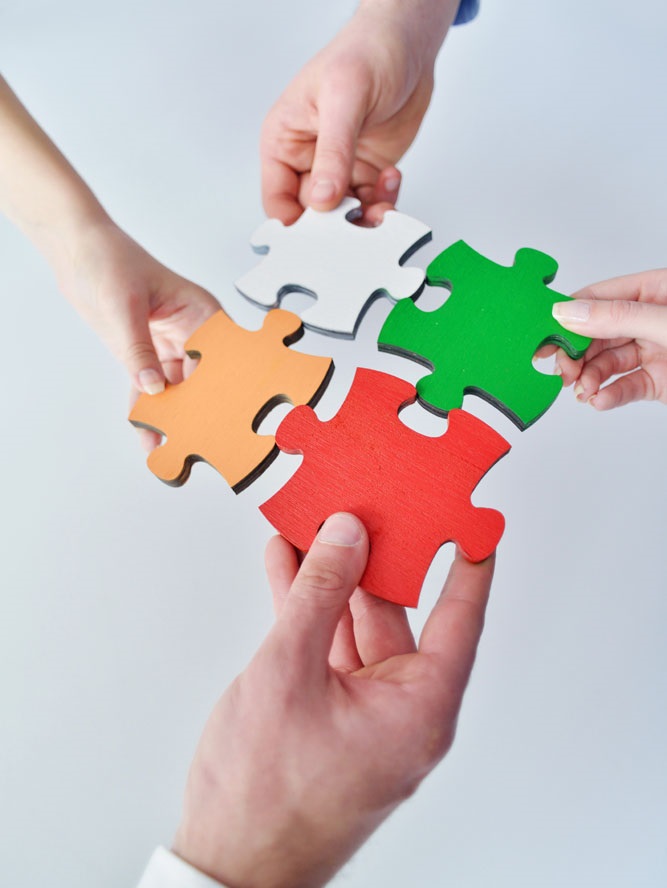 02    固定频率的时间序列
03    时间周期及计算
04    重采样
05    数据统计—滑动窗口
06    时序模型—ARIMA
创建固定频率的时间序列
Pandas中提供了一个date_range()函数，主要用于生成一个具有固定频率的DatetimeIndex对象。
date_range(start = None, end = None, periods = None, freq = None, tz = None, normalize = False, name = None, closed = None，** kwargs)
start：表示起始日期，默认为None。
end：表示终止日期，默认为None。
periods：表示产生多少个时间戳索引值。
freq：用来指定计时单位。
创建固定频率的时间序列
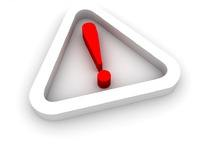 start、end、periods、freq这四个参数至少要指定三个参数，否则会出现错误。
创建固定频率的时间序列
当调用date_range()函数创建DatetimeIndex对象时，如果只是传入了开始日期（start参数）与结束日期（end参数），则默认生成的时间戳是按天计算的，即freq参数为D。
pd.date_range('2018/08/10', '2018/08/20')
创建固定频率的时间序列
如果只是传入了开始日期或结束日期，则还需要用periods参数指定产生多少个时间戳。
pd.date_range(start='2018/08/10', periods=5)
pd.date_range(end='2018/08/10', periods=5)
创建固定频率的时间序列
如果希望时间序列中的时间戳都是每周固定的星期日，则可以在创建DatetimeIndex时将freq参数设为“W-SUN”。
dates_index = pd.date_range('2018-01-01', periods=5, freq='W-SUN')
创建固定频率的时间序列
如果日期中带有与时间相关的信息，且想产生一组被规范化到当天午夜的时间戳，可以将normalize参数的值设为True。
pd.date_range(start='2018/8/1 12:13:30', 
periods=5, normalize=True, tz='Asia/Hong_Kong')
时间序列的频率、偏移量
默认生成的时间序列数据是按天计算的，即频率为“D”。
“D”是一个基础频率，通过用一个字符串的别名表示，比如“D”是“day”的别名。
频率是由一个基础频率和一个乘数组成的，比如，“5D”表示每5天。
时间序列的频率、偏移量
通过一张表来列举时间序列的基础频率。
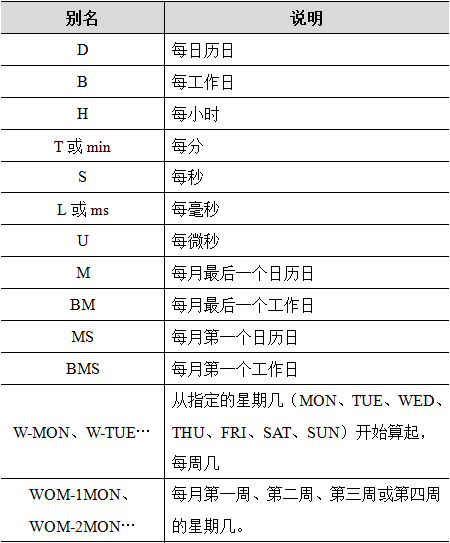 时间序列的频率、偏移量
通过一张表来列举时间序列的基础频率。
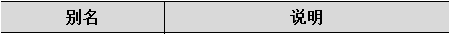 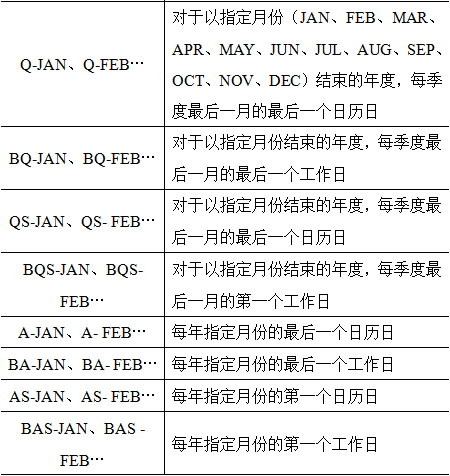 时间序列的频率、偏移量
每个基础频率还可以跟着一个被称为日期偏移量的DateOffset对象。如果想要创建一个DateOffset对象，则需要先导入pd.tseries.
offsets模块后才行。
from pandas.tseries.offsets import *
DateOffset(months=4, days=5)
时间序列的频率、偏移量
还可以使用offsets模块中提供的偏移量类型进行创建。
例如，创建14天10小时的偏移量，可以换算为两周零十个小时，其中“周”使用Week类型表示的，“小时”使用Hour类型表示，它们之间可以使用加号连接。
Week(2) + Hour(10)
时间序列的移动
移动是指沿着时间轴方向将数据进行前移或后移。
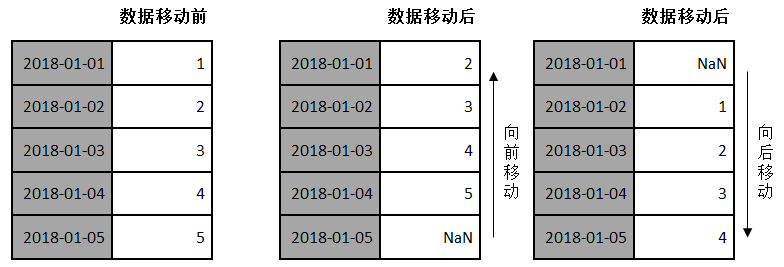 时间序列的移动
Pandas对象中提供了一个shift()方法，用来前移或后移数据，但数据索引保持不变。
shift(periods=1, freq=None, axis=0)
periods -- 表示移动的幅度，可以为正数，也可以为负数，默认值是1，代表移动一次。
过渡页
01    时间序列的基本操作
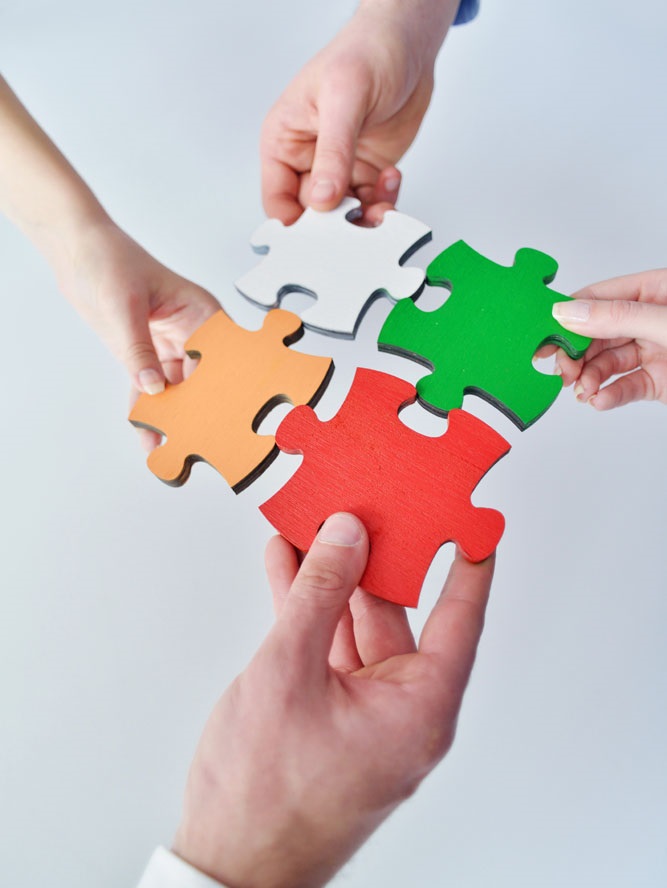 02    固定频率的时间序列
03    时间周期及计算
04    重采样
05    数据统计—滑动窗口
06    时序模型—ARIMA
创建时期对象
Period类表示一个标准的时间段或时期，比如某年、某月、某日、某小时等。
创建Period类对象的方式比较简单，只需要在构造方法中以字符串或整数的形式传入一个日期即可。
pd.Period(2018)
pd.Period('2017/6')
创建时期对象
Period对象能够参与数学运算。如果Period对象加上或者减去一个整数，则会根据具体的时间单位进行位移操作，
period = pd.Period('2017/6')
period + 1
Period('2017-07', 'M')
创建时期对象
如果具有相同频率的两个Period对象进行数学运算，那么计算结果为它们的单位数量。
pd.Period('2017/6')
other_period = pd.Period(201201, freq='M' )
period - other_period
65
创建时期对象
如果希望创建多个Period对象，且它们是固定出现的，则可以通过period_range()函数实现。
period_index = pd.period_range('2012.1.8',   
                          '2012.3.31', freq='M')
PeriodIndex(['2012-01', '2012-02', '2012-03'],
 dtype='period[M]', freq='M')
创建时期对象
上述示例返回了一个PeriodIndex对象，它是由一组时期对象构成的索引。
Period对象1
Period对象2
...
Period对象N
创建时期对象
除了使用上述方式创建PeriodIndex外，还可以直接在PeriodIndex的构造方法中传入一组日期字符串。
str_list = ['2010', '2011', '2012']
pd.PeriodIndex(str_list, freq='A-DEC')
创建时期对象
DatetimeIndex是用来指代一系列时间点的一种索引结构，而PeriodIndex则是用来指代一系列时间段的索引结构。
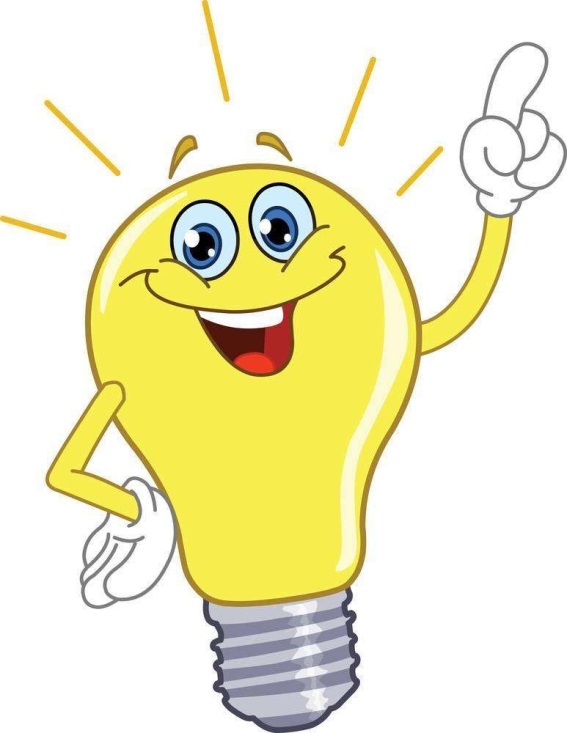 时期的频率转换
Pandas中提供了一个asfreq()方法来转换时期的频率。
asfreq（freq，method = None，how = None，normalize = False，fill_value = None ）
freq -- 表示计时单位。
       how -- 可以取值为start或end，默认为end。
 normalize -- 表示是否将时间索引重置为午夜。
fill_value -- 用于填充缺失值的值。
过渡页
01    时间序列的基本操作
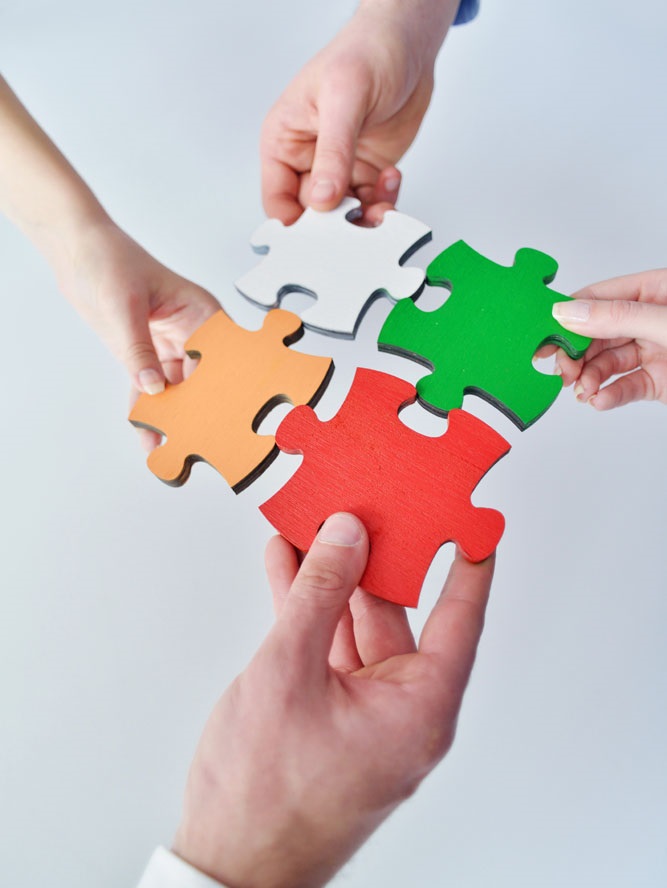 02    固定频率的时间序列
03    时间周期及计算
04    重采样
05    数据统计—滑动窗口
06    时序模型—ARIMA
重采样方法（resample）
Pandas中的resample()是一个对常规时间序列数据重新采样和频率转换的便捷的方法。
resample(rule, how=None, axis=0, fill_method=None, closed=None, label=None, ...)
rule        -- 表示重采样频率的字符串或DateOffset。
fill_method -- 表示升采样时如何插值。
closed      -- 设置降采样哪一端是闭合的。
重采样方法（resample）
例如，通过resample()方法对数据重新采样。
time_ser.resample('W-MON').mean()
how参数不再建议使用，而是采用新的方式“.resample(...).mean()”求平均值。
重采样方法（resample）
如果重采样时传入closed参数为left，则表示采样的范围是左闭右开型的。
换句话说位于某范围的时间序列中，开头的时间戳包含在内，结尾的时间戳是不包含在内的。
time_ser.resample('W-MON', closed='left').mean()
降采样
降采样时间颗粒会变大，数据量是减少的。为了避免有些时间戳对应的数据闲置，可以利用内置方法聚合数据。
2018-1-1
2018-2-1
2018-1-1
2018-3-1
2018-4-1
2018-4-1
2018-7-1
2018-5-1
2018-6-1
2018-7-1
降采样
股票数据比较常见的是OHLC重采样，包括开盘价、最高价、最低价和收盘价。
Pandas中专门提供了一个ohlc()方法。
date_index = pd.date_range('2018/06/01', periods=30)
shares_data = np.random.rand(30)
time_ser = pd.Series(shares_data, index=date_index)
time_ser.resample('7D').ohlc()
降采样
降采样相当于另外一种形式的分组操作，它会按照日期将时间序列进行分组，之后对每个分组应用聚合方法得出一个结果。
time_ser.groupby(lambda x: x.week).mean()
升采样
升采样的时间颗粒是变小的，数据量会增多，这很有可能导致某些时间戳没有相应的数据。
2018-1-1
2018-2-1
2018-1-1
2018-3-1
2018-4-1
2018-4-1
2018-7-1
2018-5-1
2018-6-1
2018-7-1
升采样
遇到这种情况，常用的解决办法就是插值，具体有如下几种方式：
通过ffill(limit)或bfill(limit)方法，取空值前面或后面的值填充，limit可以限制填充的个数。
通过fillna(‘ffill’)或fillna(‘bfill’)进行填充，传入ffill则表示用NaN前面的值填充，传入bfill则表示用后面的值填充。
使用interpolate()方法根据插值算法补全数据。
过渡页
01    时间序列的基本操作
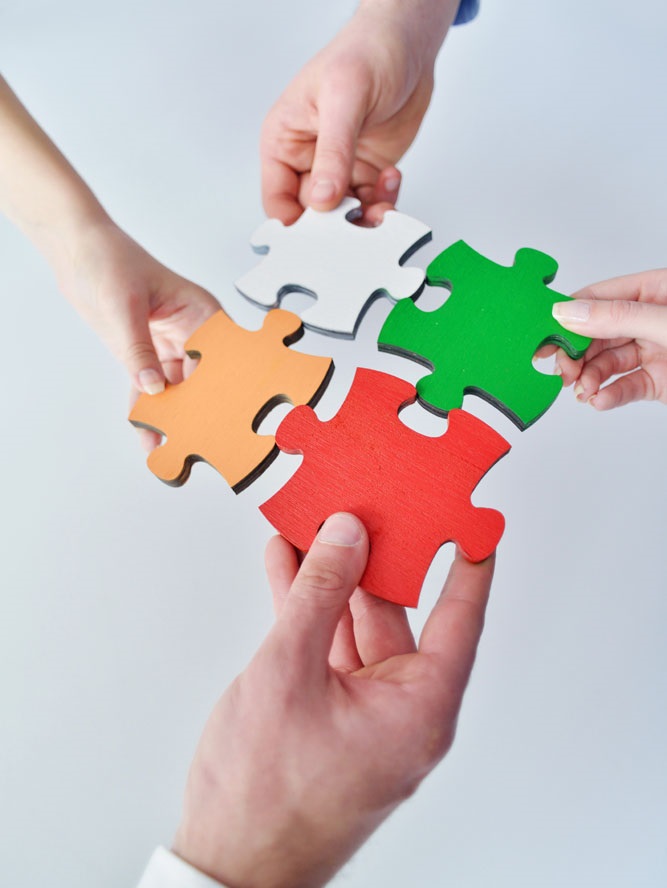 02    固定频率的时间序列
03    时间周期及计算
04    重采样
05    数据统计—滑动窗口
06    时序模型—ARIMA
数据统计—滑动窗口
滑动窗口指的是根据指定的单位长度来框住时间序列，从而计算框内的统计指标。
相当于一个长度指定的滑块在刻度尺上面滑动，每滑动一个单位即可反馈滑块内的数据。
滑块
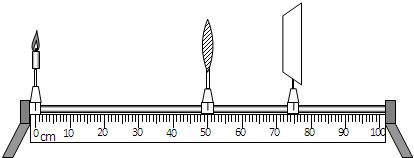 数据统计—滑动窗口
滑动窗口的概念比较抽象，下面我们来举个例子描述一下。
某分店按天统计了2017年全年的销售数据，现在总经理想抽查分店8月28日（七夕）的销售情况，如果只是单独拎出来当天的数据，则这个数据比较绝对，无法很好地反映出这个日期前后销售的整体情况。
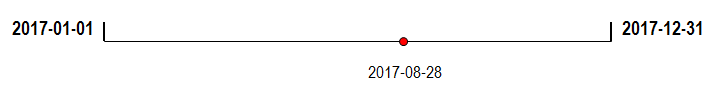 数据统计—滑动窗口
为了提升数据的准确性，可以将某个点的取值扩大到包含这个点的一段区间，用区间内的数据进行判断。
例如，我们可以将8月24日到9月2日的数据拿出来，求此区间的平均值作为抽查结果。
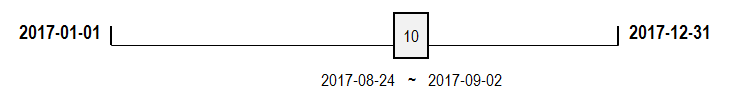 数据统计—滑动窗口
这个区间就是窗口，它的单位长度为10，数据是按天统计的，所以统计的是10天的平均指标，这样显得更加合理，可以很好地反映了七夕活动的整体情况。
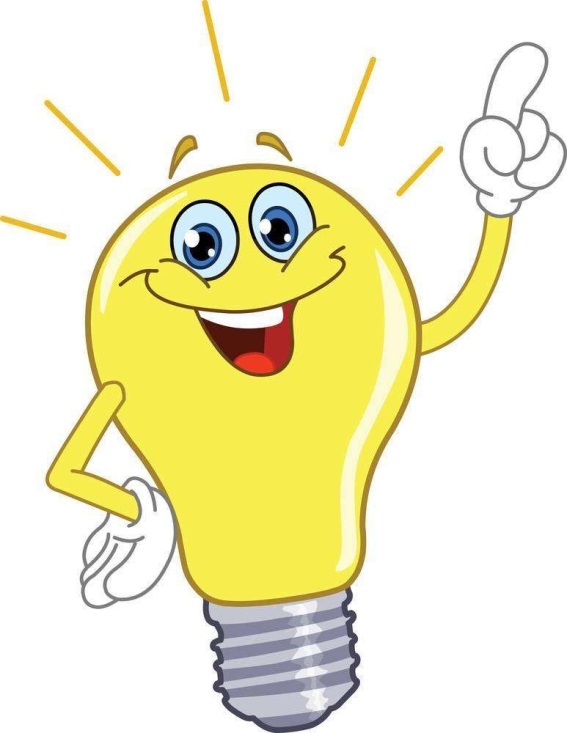 数据统计—滑动窗口
移动窗口就是窗口向一端滑行，每次滑行并不是区间整块的滑行，而是一个单位一个单位的滑行。
例如，窗口向右边滑行一个单位，此时窗口框住的时间区间范围为2017-08-25到2017-09-03。
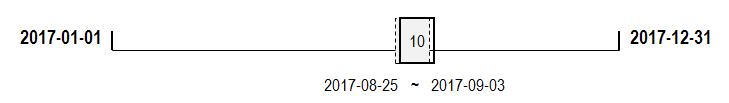 数据统计—滑动窗口
每次窗口移动，一次只会移动一个单位的长度，并且窗口的长度始终为10个单位长度，直至移动到末端。
由此可知，通过滑动窗口统计的指标会更加平稳一些，数据上下浮动的范围会比较小。
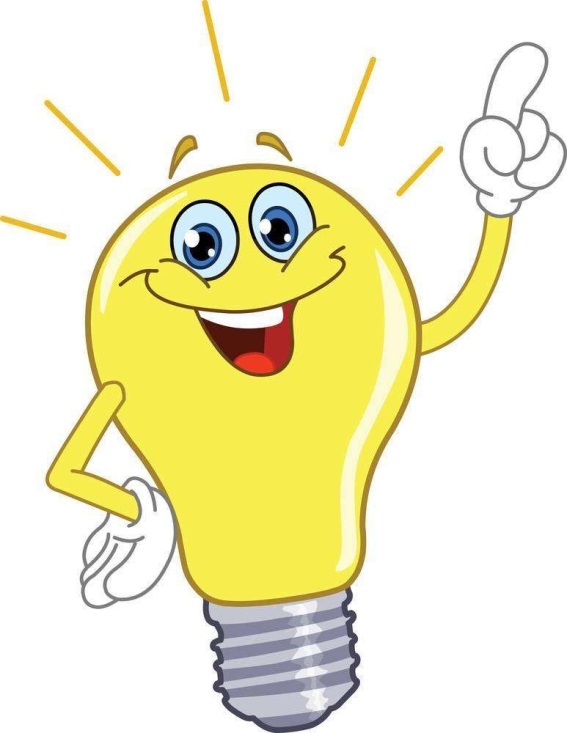 数据统计—滑动窗口
Pandas中提供了一个窗口方法rolling()。
rolling(window, min_periods=None, center=False, win_type=None, on=None, axis=0, closed=None)
window      -- 表示窗口的大小。
min_periods -- 每个窗口最少包含的观测值数量。
center      -- 是否把窗口的标签设置为居中。
win_type    -- 表示窗口的类型。
closed      -- 用于定义区间的开闭。
过渡页
01    时间序列的基本操作
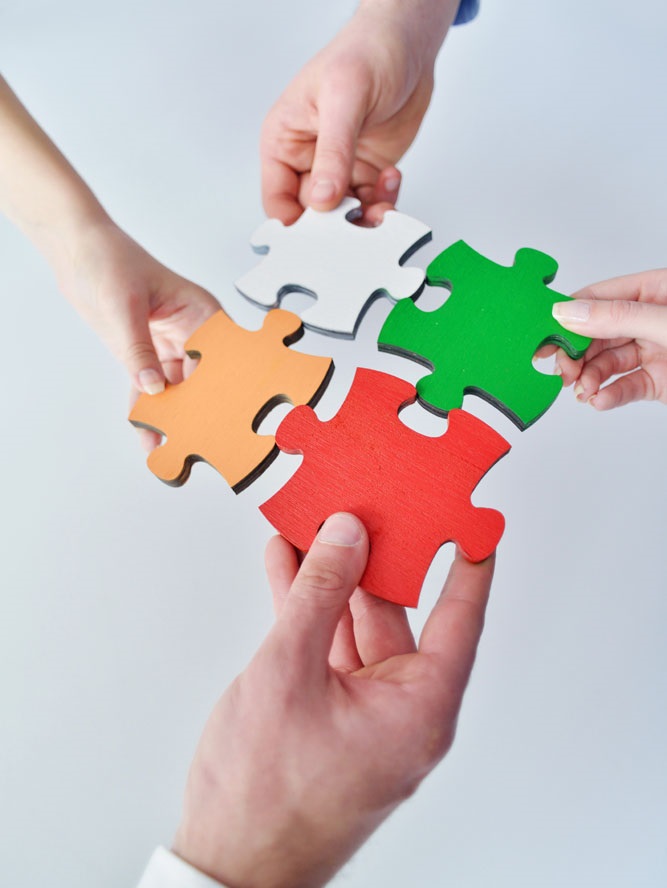 02    固定频率的时间序列
03    时间周期及计算
04    重采样
05    数据统计—滑动窗口
06    时序模型—ARIMA
时序模型—ARIMA
思考：
什么是ARIMA模型？
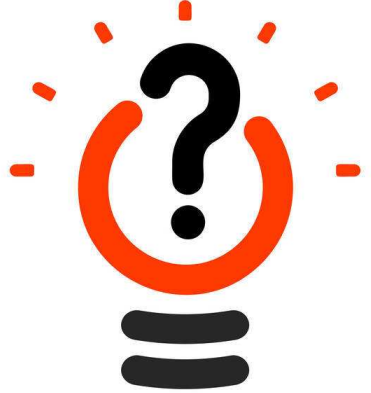 时序模型—ARIMA
ARIMA的全称叫做差分整合移动平均自回归模型，又称作整合移动平均自回归模型，是一种用于时间序列预测的常见统计模型。
记作：
ARIMA(p,d,q)
AR(p)模型
MA(q)模型
I模型
时序模型—ARIMA
ARIMA模型主要由AR、I与MA模型三个部分组成。
时序模型—ARIMA
ARIMA(p,d,q)模型可以表示为：
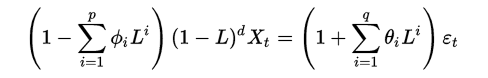 p--代表预测模型中采用的时序数据本身的滞后数，即自回归项数。
d--代表时序数据需要进行几阶差分化，才是稳定的，即差分的阶数。
q--代表预测模型中采用的预测误差的滞后数，即滑动平均项数。
时序模型—ARIMA
ARIMA模型的基本思想是：将预测对象随时间推移而形成的数据序列视为一个随机序列，用一定的数学模型来近似描述这个序列，这个模型一旦被识别后，就可以从时间序列的过去值及现在值来预测未来值。
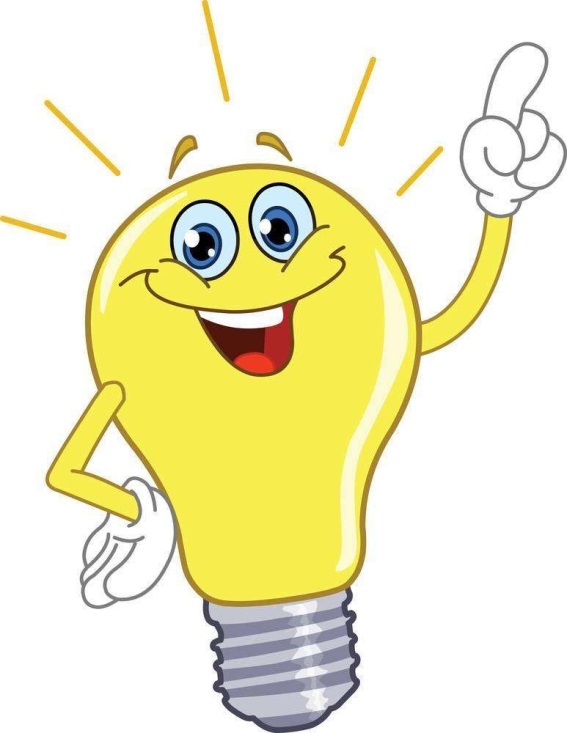 时序模型—ARIMA
ARIMA模型建立的基本步骤如下：
根据时间序列数据进行绘图，观测是否为平稳时间序列。
从平稳的时间序列中求得自相关系数ACF和偏自相关系数PACF，得到最佳的阶层p和阶数q。
根据上述计算的d、q、p得到ARIMA模型，然后对模型进行检验。
获取被观测的时间序列数据。
第1步
第2步
第3步
第4步
时序模型—ARIMA
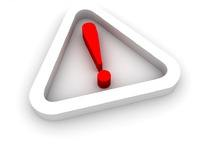 对于一个时间序列来说，如果它的均值没有系统的变化（无趋势），方差没有系统变化，并且严格消除了周期性的变化，就称为是平稳的。
本章小结
本章主要介绍了Pandas中用于处理时间序列的相关内容，包括创建时间序列、时间戳索引和切片操作、固定频率的时间序列、时期及计算、重采样、滑动窗口和时序模型，最后开发了一个股票预测分析的案例。

通过对本章内容的学习，读者应该掌握处理时间序列数据的一些技巧，并灵活加以运用。